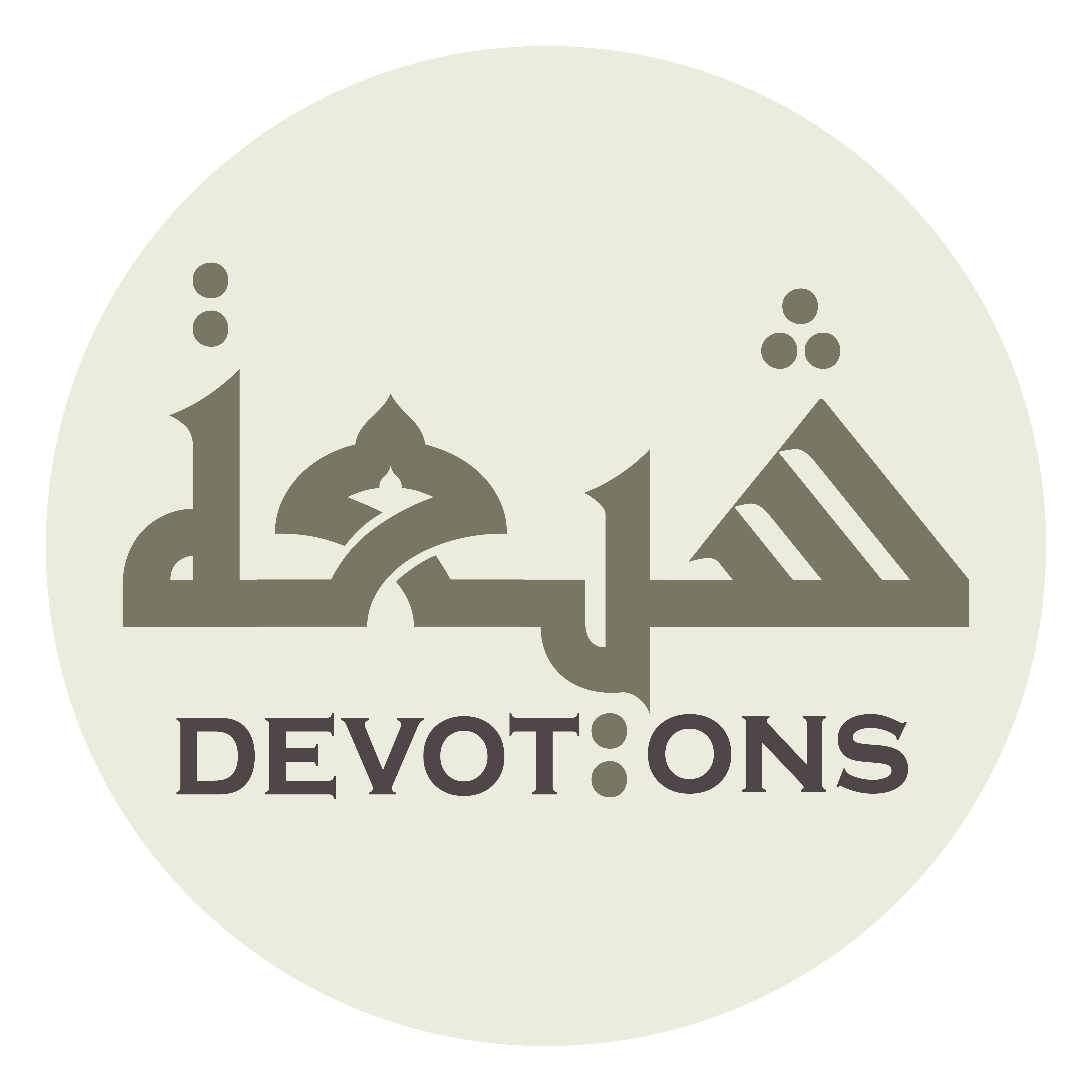 Dhikr of Sajdah
اَللَّهُمَّ لَكَ سَجَدْتُ وَلَكَ اَسْلَمْتُ
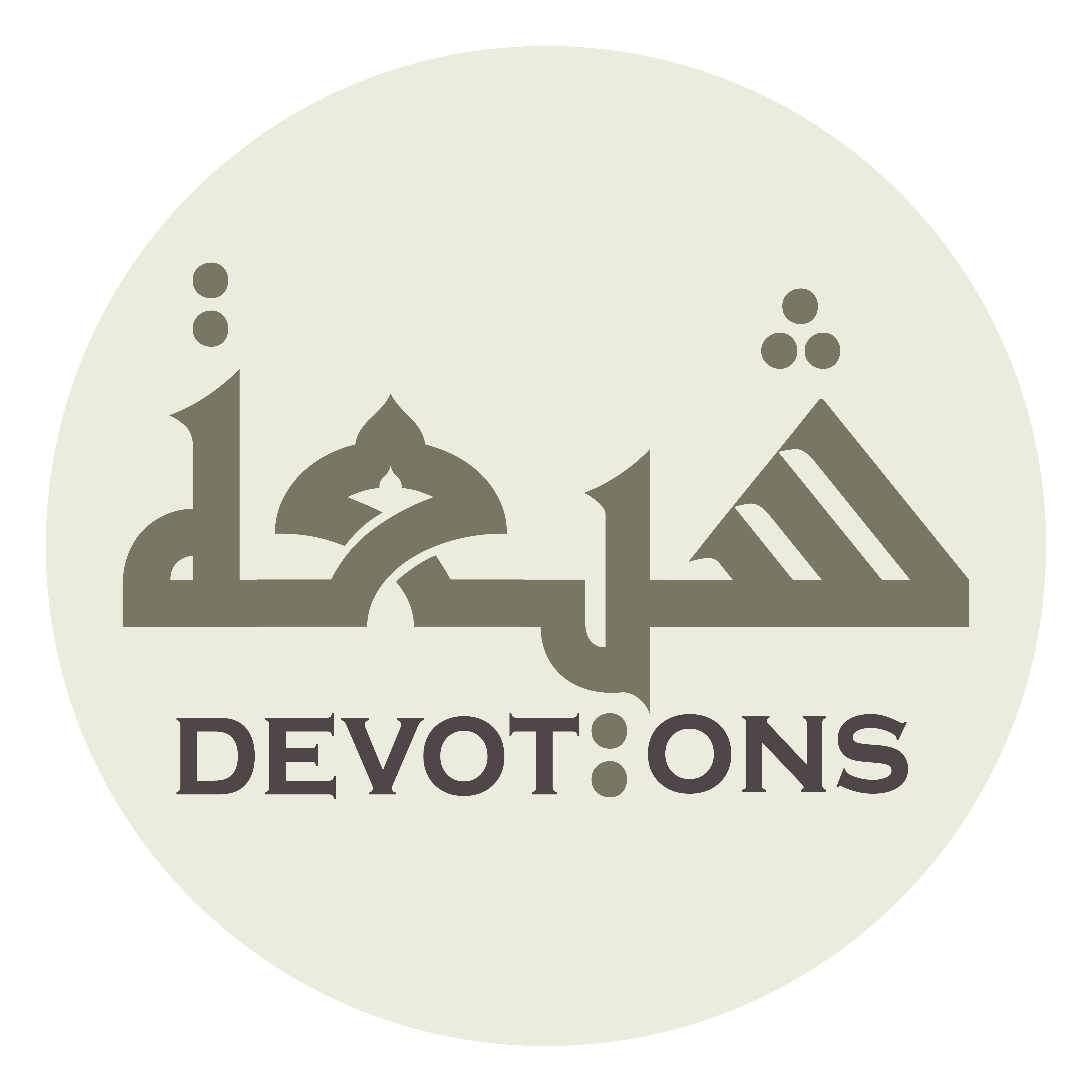 اَللَّهُمَّ لَكَ سَجَدْتُ وَلَكَ اَسْلَمْتُ

allāhumma laka sajadtu walaka aslamt

O Allah, I have prostrated to You and submitted to You
Dhikr of Sajdah
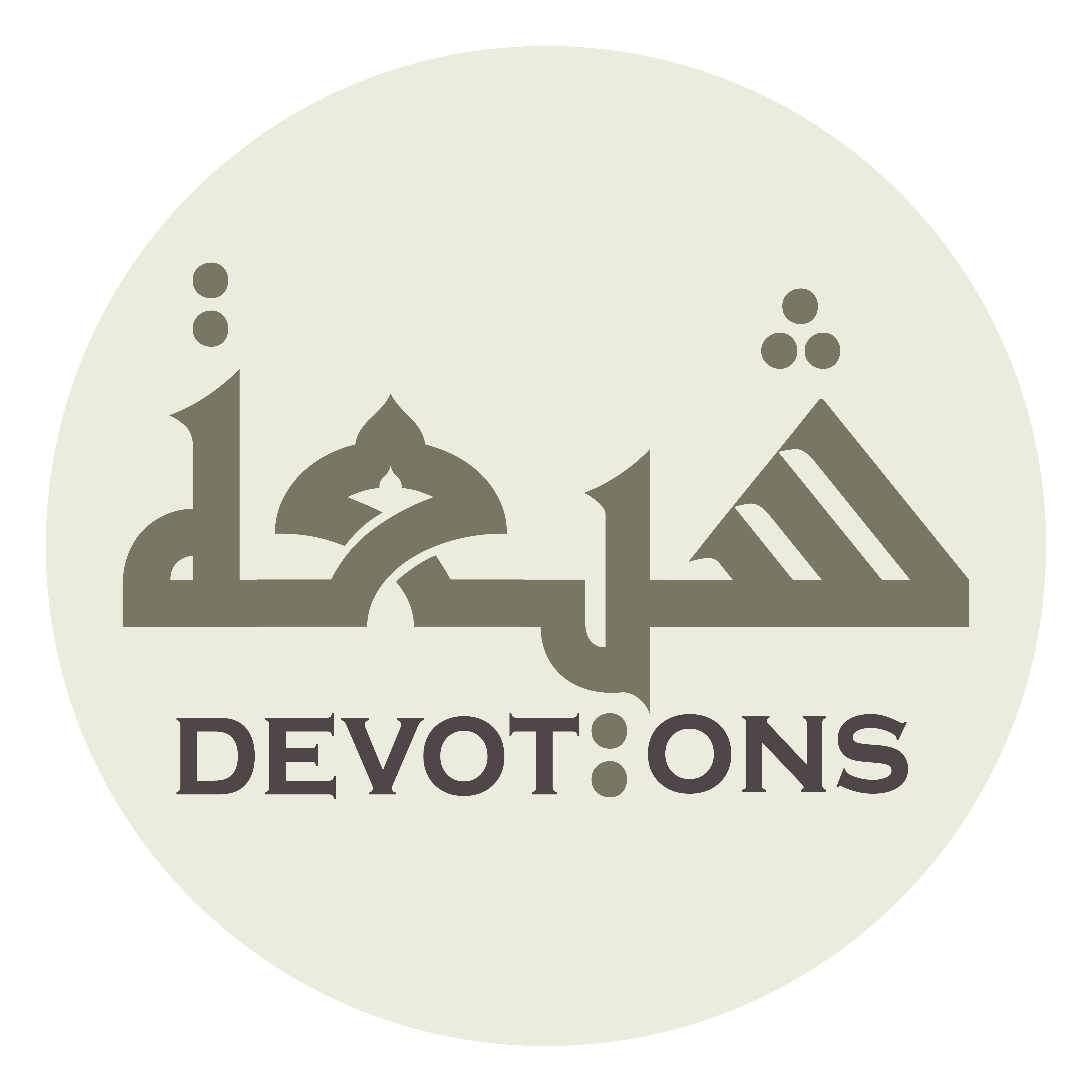 وَبِكَ آمَنْتُ وَعَلَيْكَ تَوَكَّلْتٌ

wabika-āmantu wa`alayka tawakkalt

and believed in You and relied on You
Dhikr of Sajdah
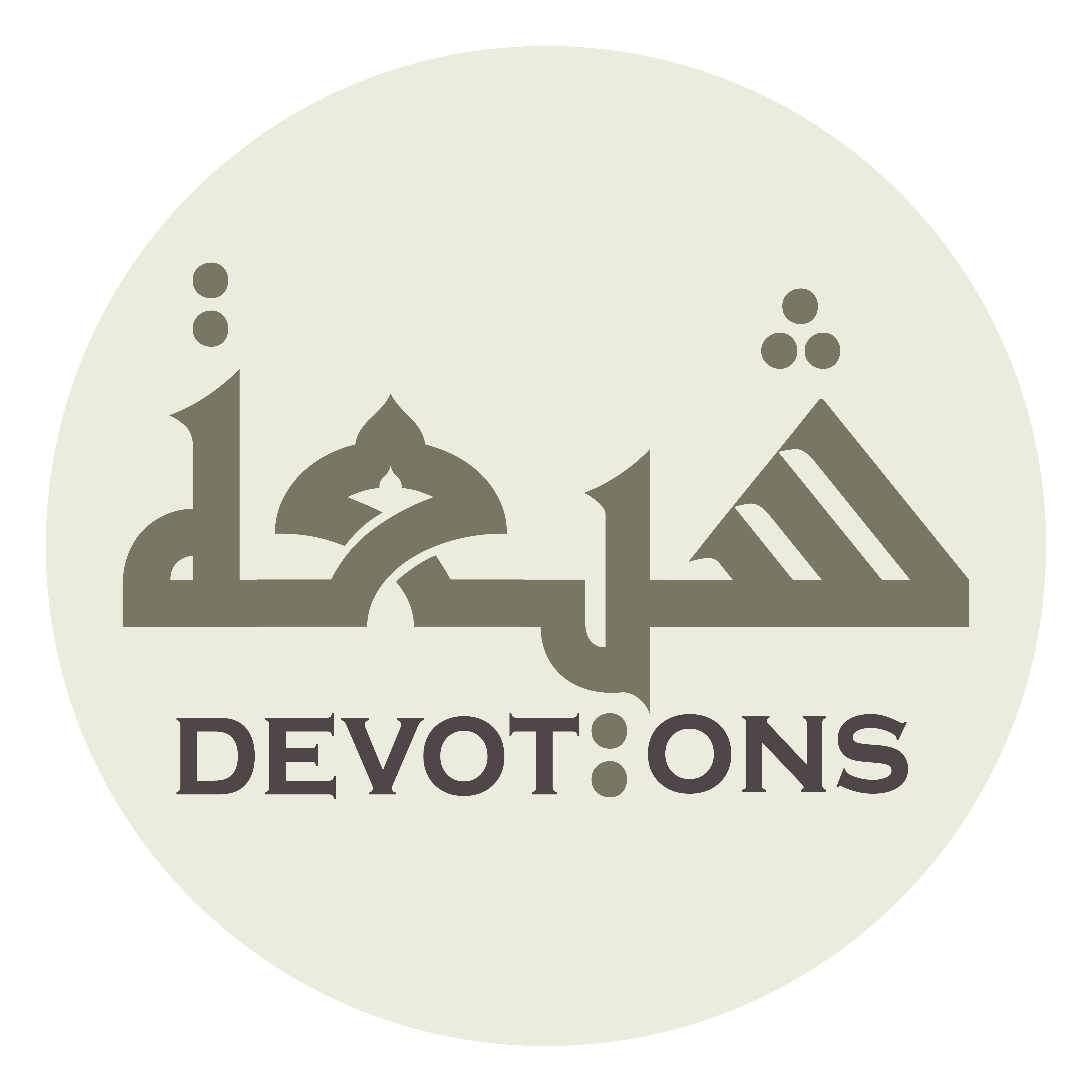 وَاَنْتَ رَبِّيْ

wa-anta rabbī

You are my Lord
Dhikr of Sajdah
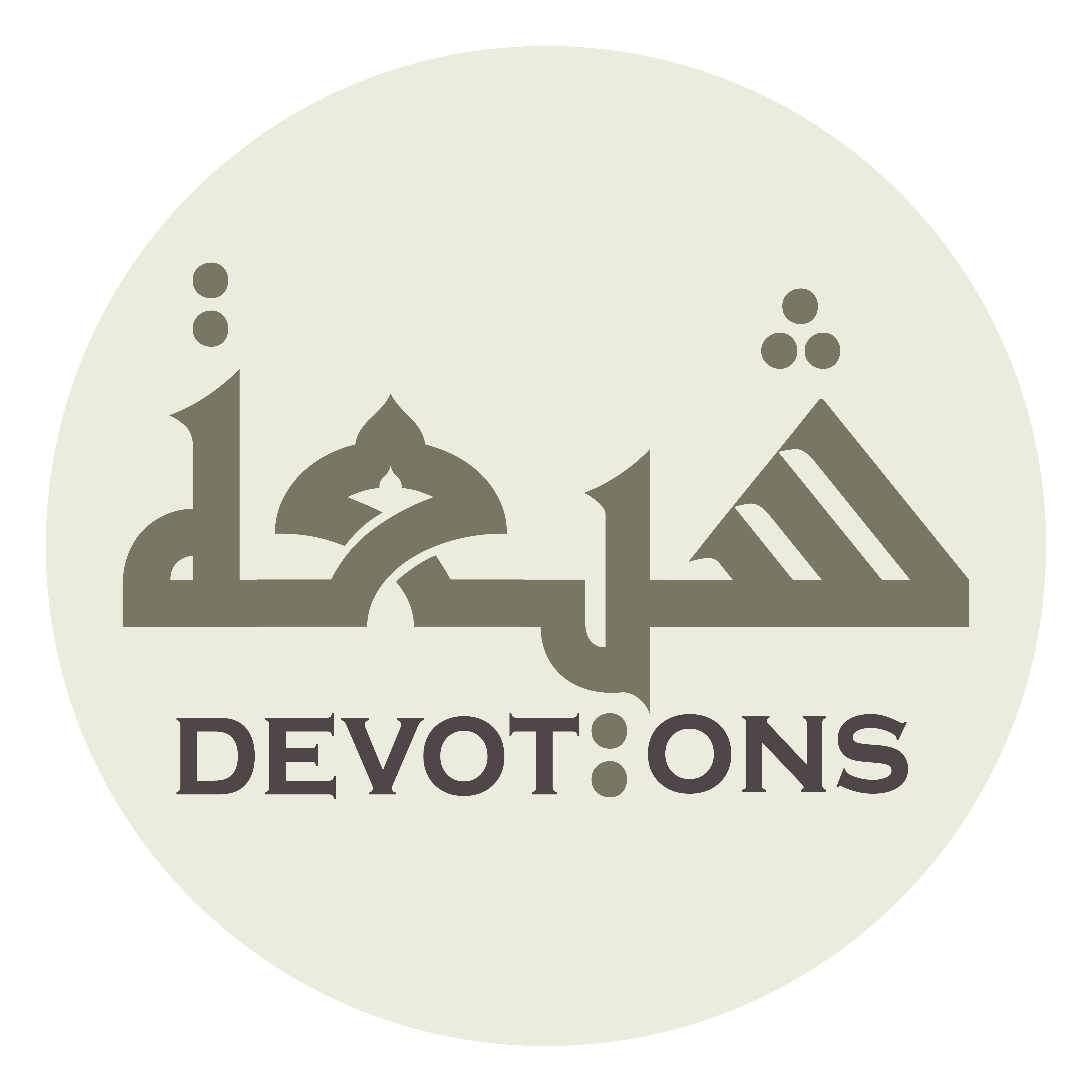 سَجَدَ وَجْهِيْ لِلَّذِيْ خَلَقَهُ

sajada wajhī lilladhī khalaqah

My face has prostrated for the He who created it
Dhikr of Sajdah
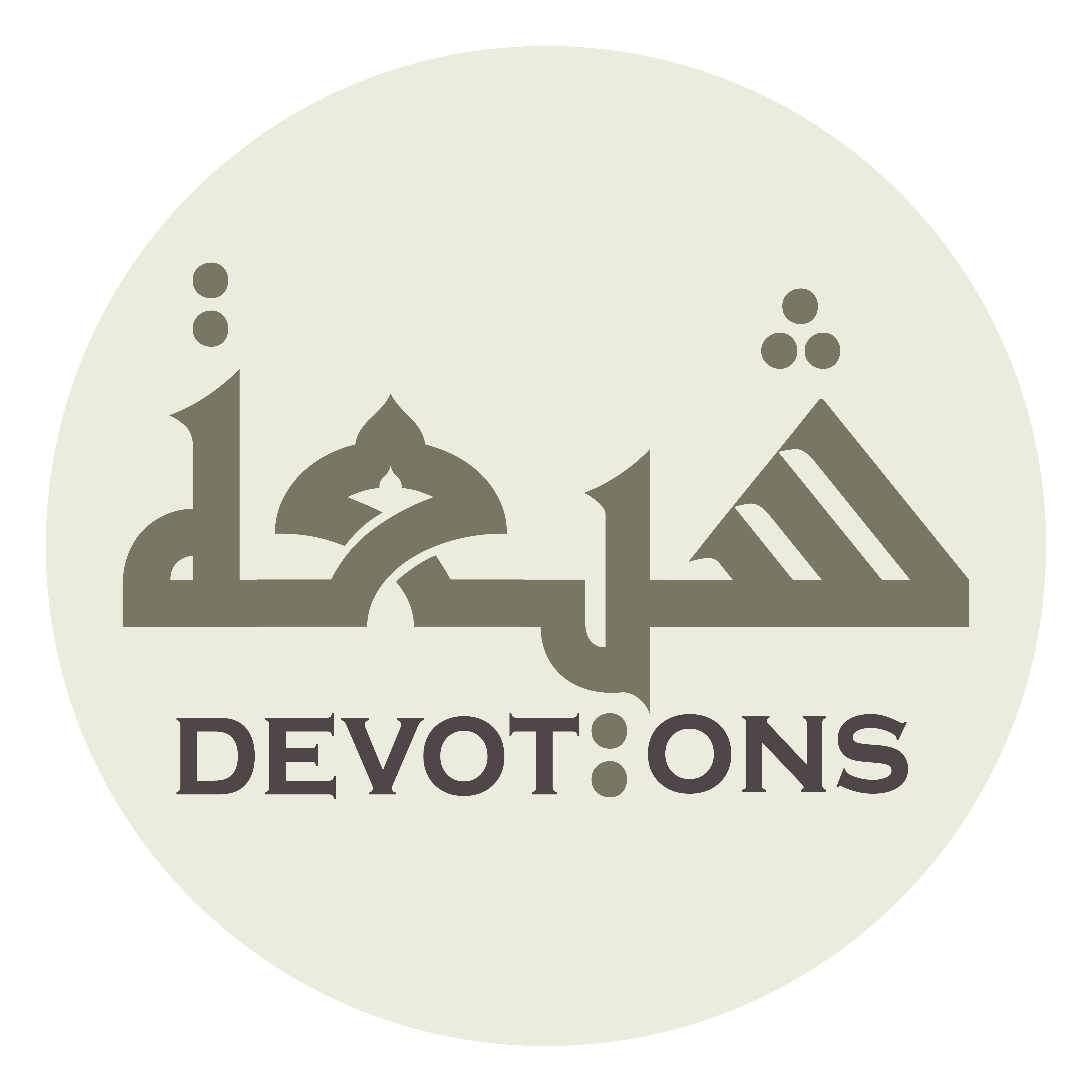 وَشَقَّ سَمْعَهُ وَبَصَرَهُ

washaqqa sam`ahu wabaṣarah

and split open its hearing and sight
Dhikr of Sajdah
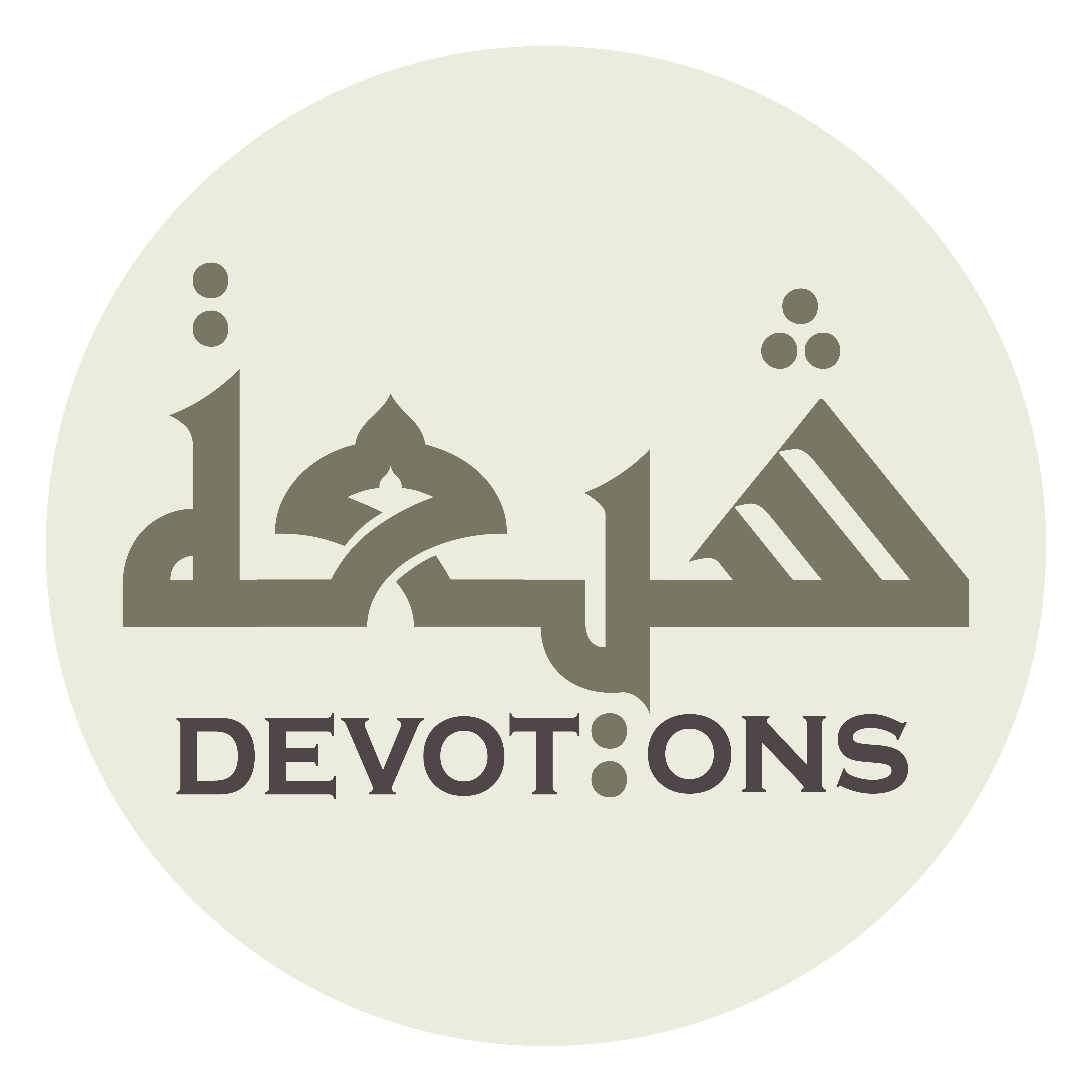 اَلْحَمْدُ لِلَّهِ رَبِّ الْعَالَمِيْنَ

al ḥamdu lillāhi rabbil `ālamīn

All Praise is for Allah, Lord of the Worlds
Dhikr of Sajdah
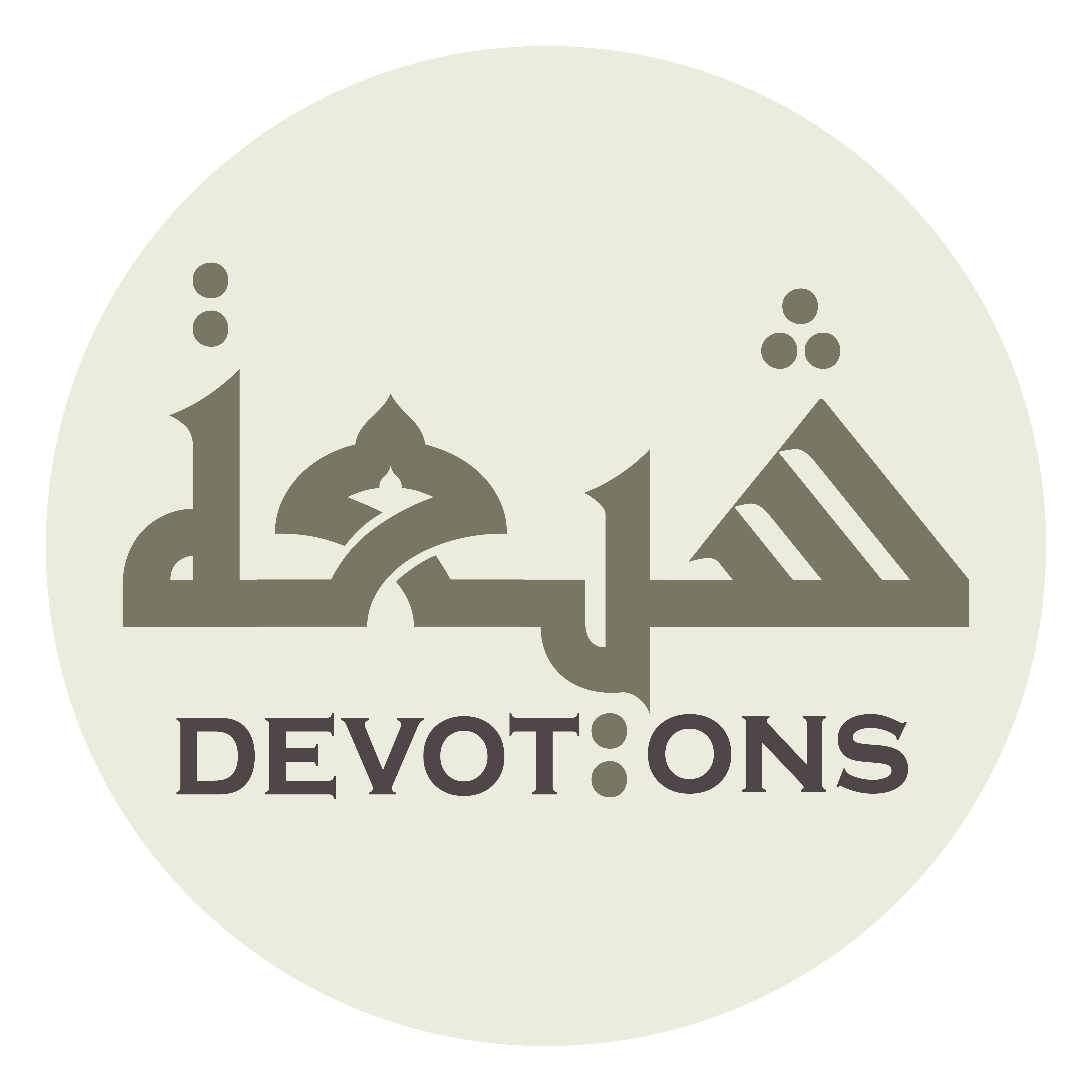 تَبَارَكَ اللَّهُ اَحْسَنَ الْخَالِقِيْنَ

tabārakallāhu aḥsanal khāliqīn

Blessed is Allah, the best of Creators
Dhikr of Sajdah